Shrimati Narsamma Hirayya Shaikshanik Trusts’s 
Smt. Narsamma Arts, Commerce and Science College, Kiran Nagar Amravati
 
Information of Silver Jubilee Year programme : 2020-2021
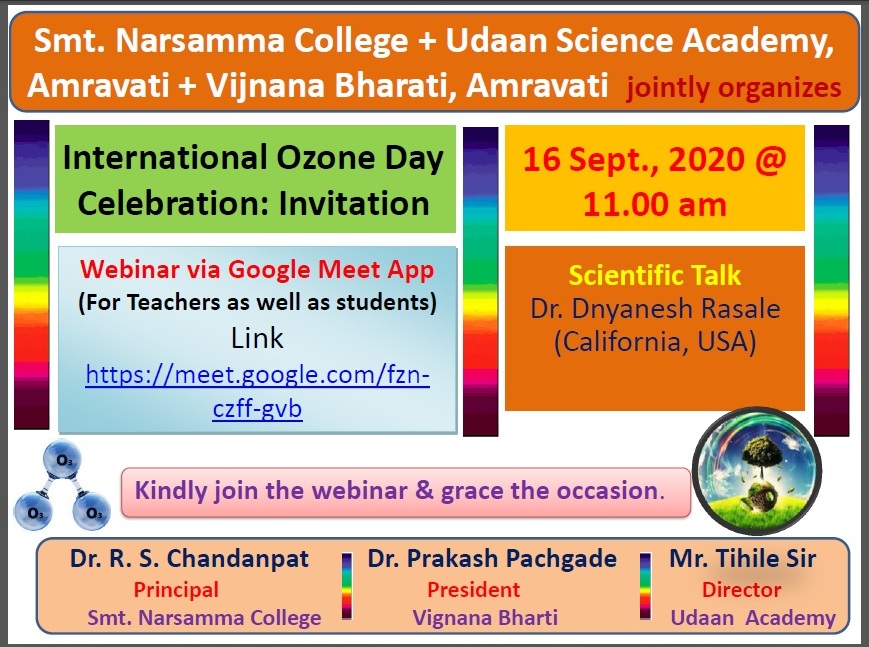 One Day State Level Scientific Talk & Inter-Collegiate Poster Competition Organized by Co-curricular Committee
One Day State Level Holi colour making Workshop Organized by Department of Botany.
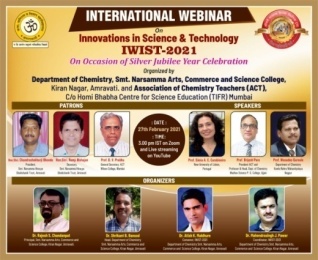 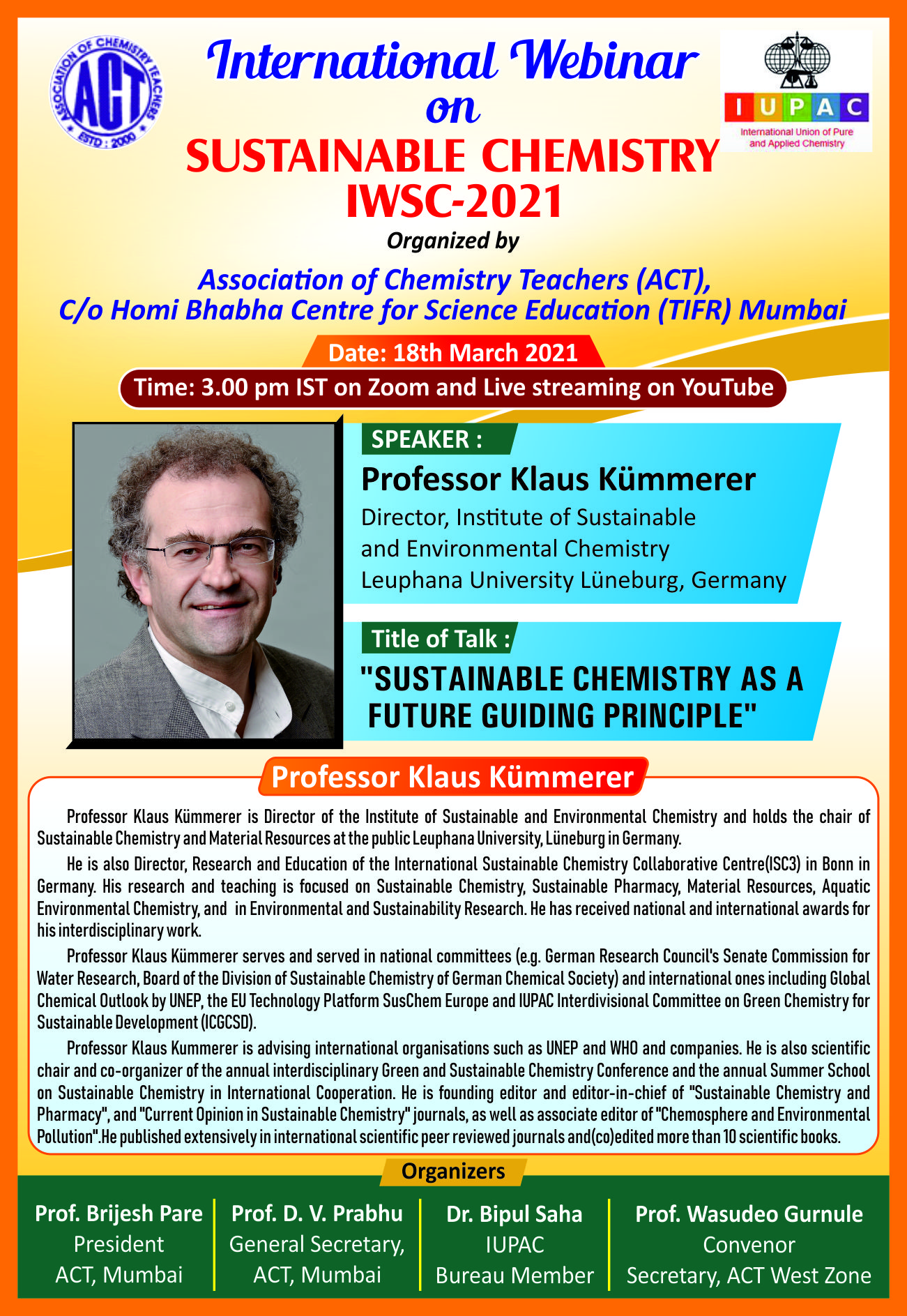 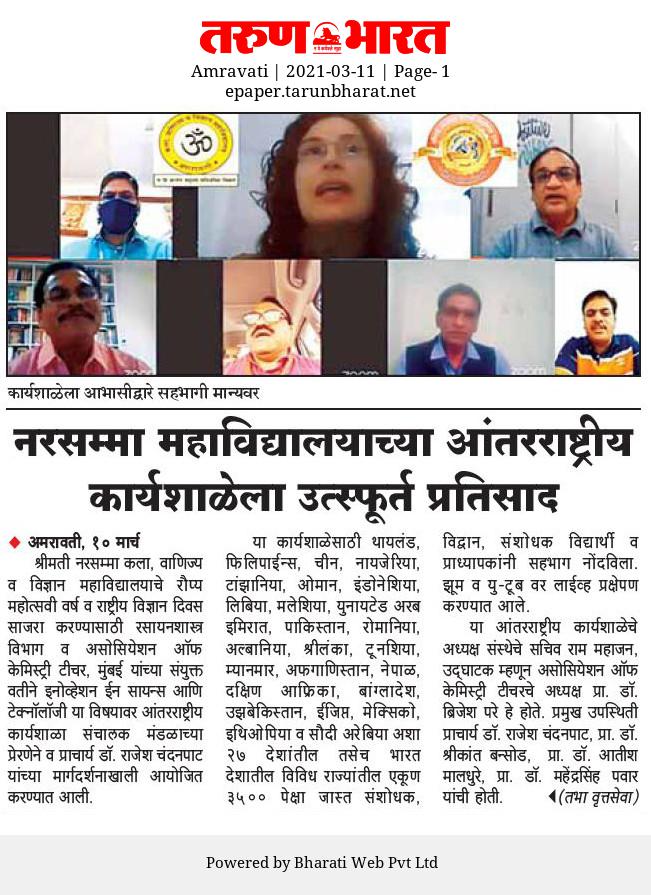 International Webinar on Innovations in Science and Technology Organized by Department of Chemistry
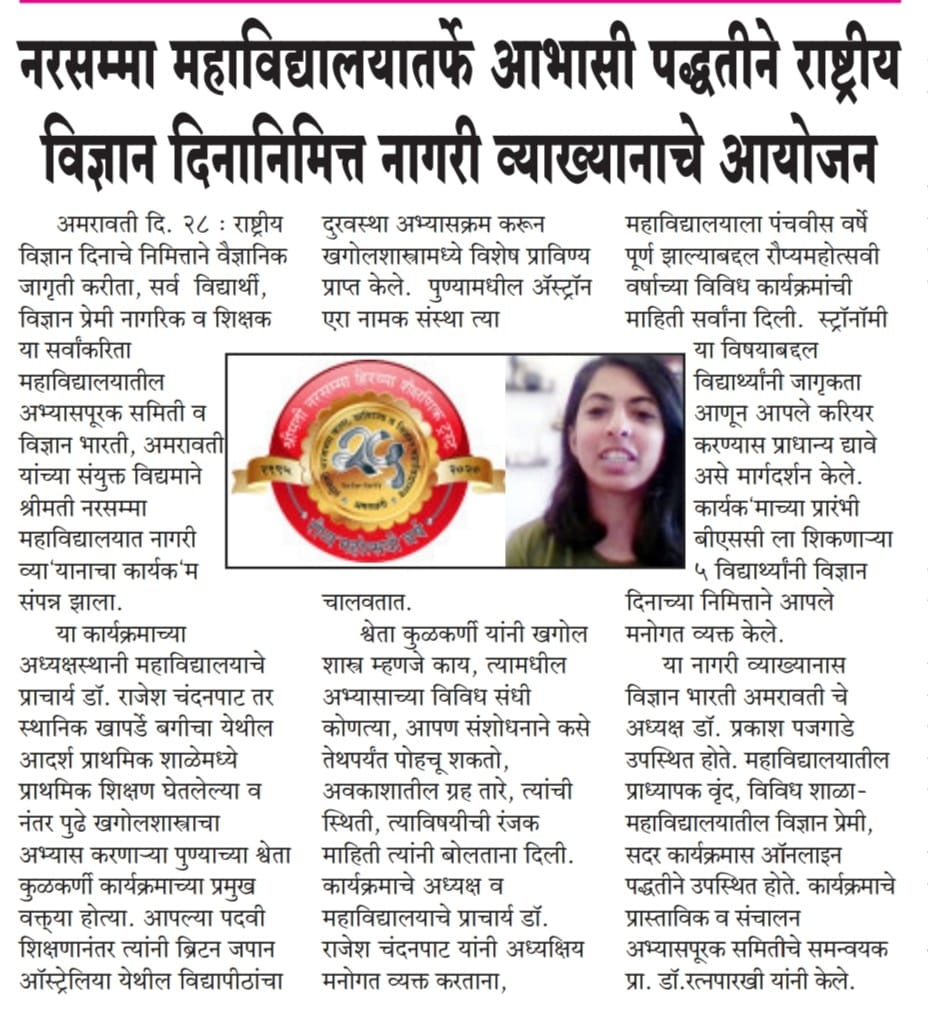 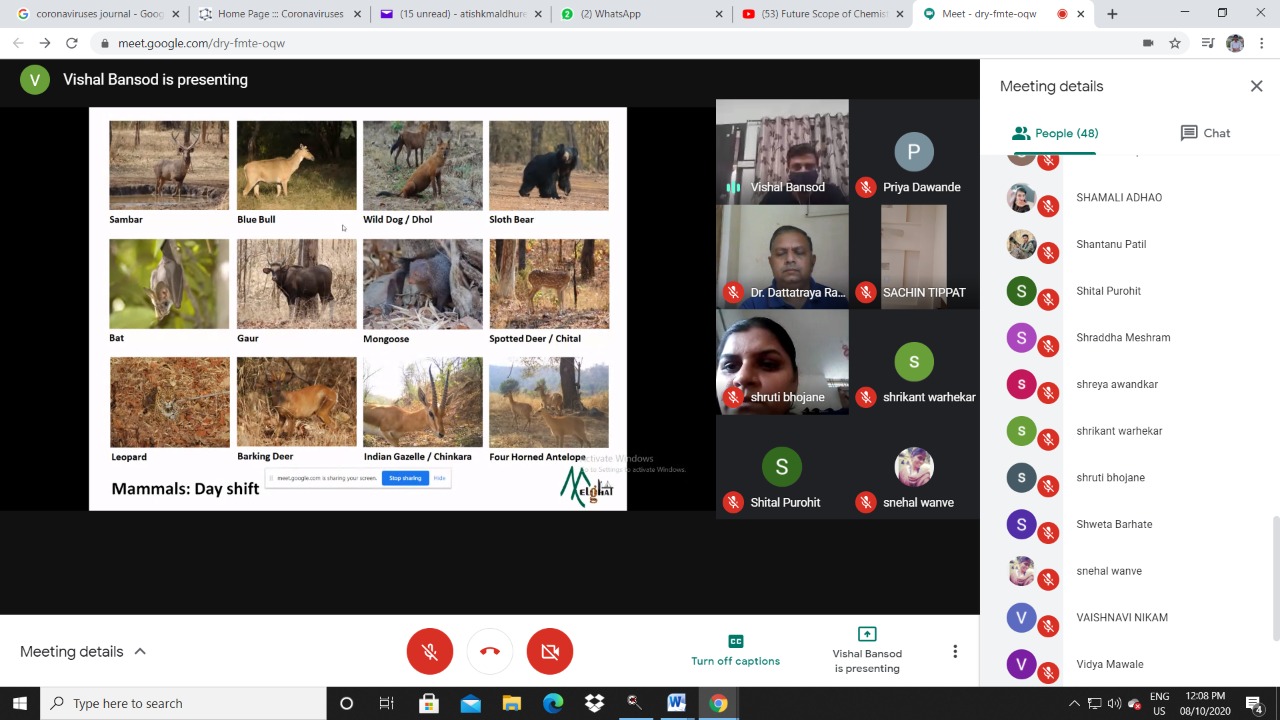 Night Jungle Safari on the Occasion of World Wildlife Day – 2021 organized by Eco-club (Joint venture of Botany & EVS Dept.)
Popular Talk on the Occasion of  NSD– 2021 Organized by Co-curricular Committee
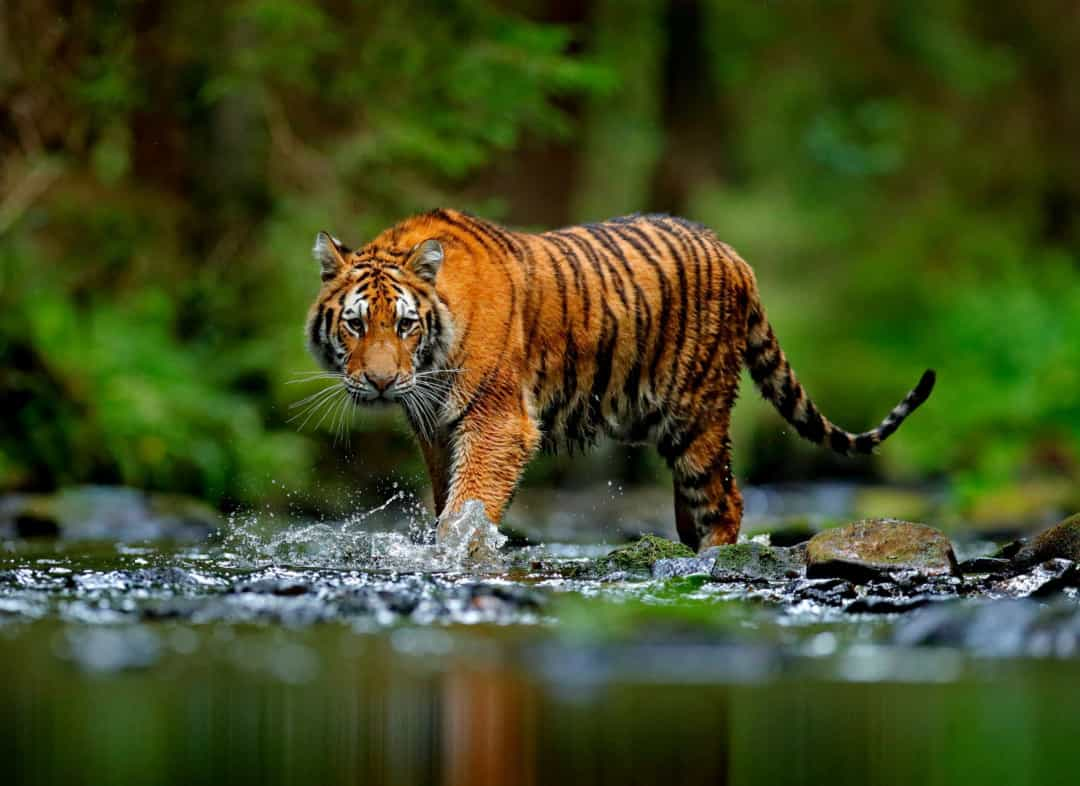 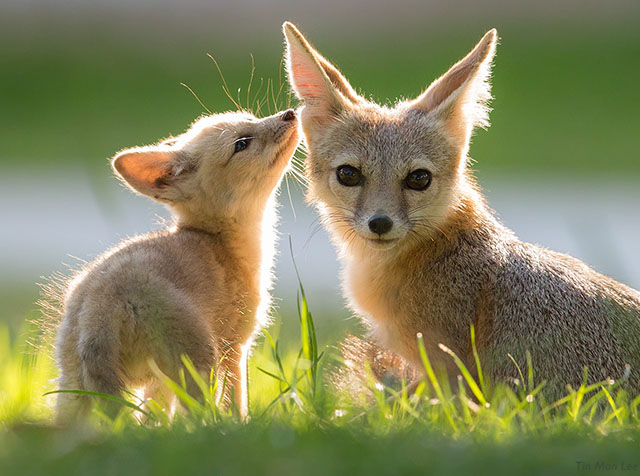 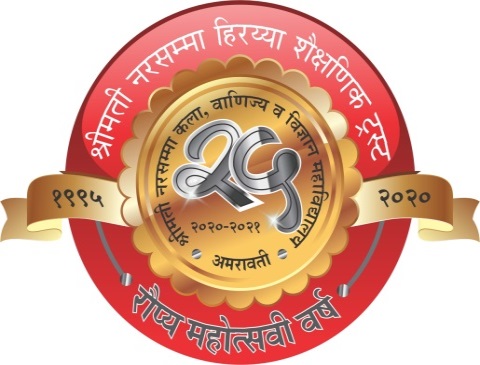 *Guest Speaker* 
Mr. Manish Dhakulkar 
Field Biologist associated with Adventure Hub, Amravati.
World Wildlife Day Online Night Jungle Safari on - 03.3.2021 @ 7.30 pm
Organized by 
Eco-club  
Smt. Narsamma  College , Kiran Nagar, Amravati
(Joint Venture of Botany &  Envi. Science Department)
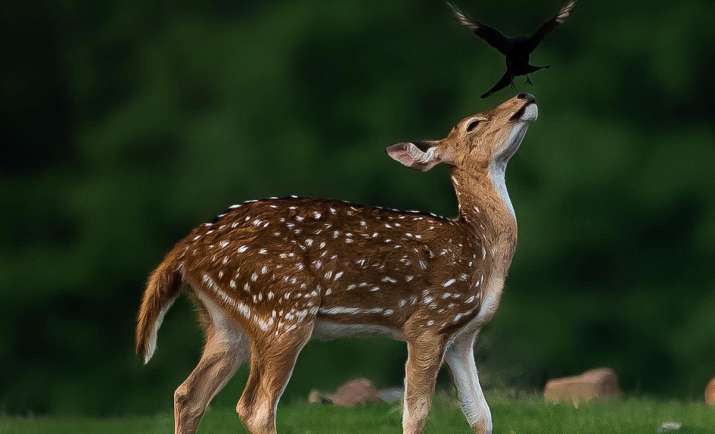 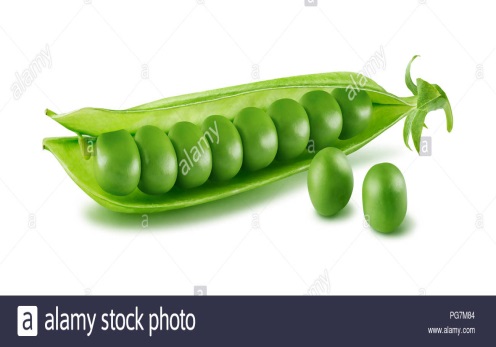 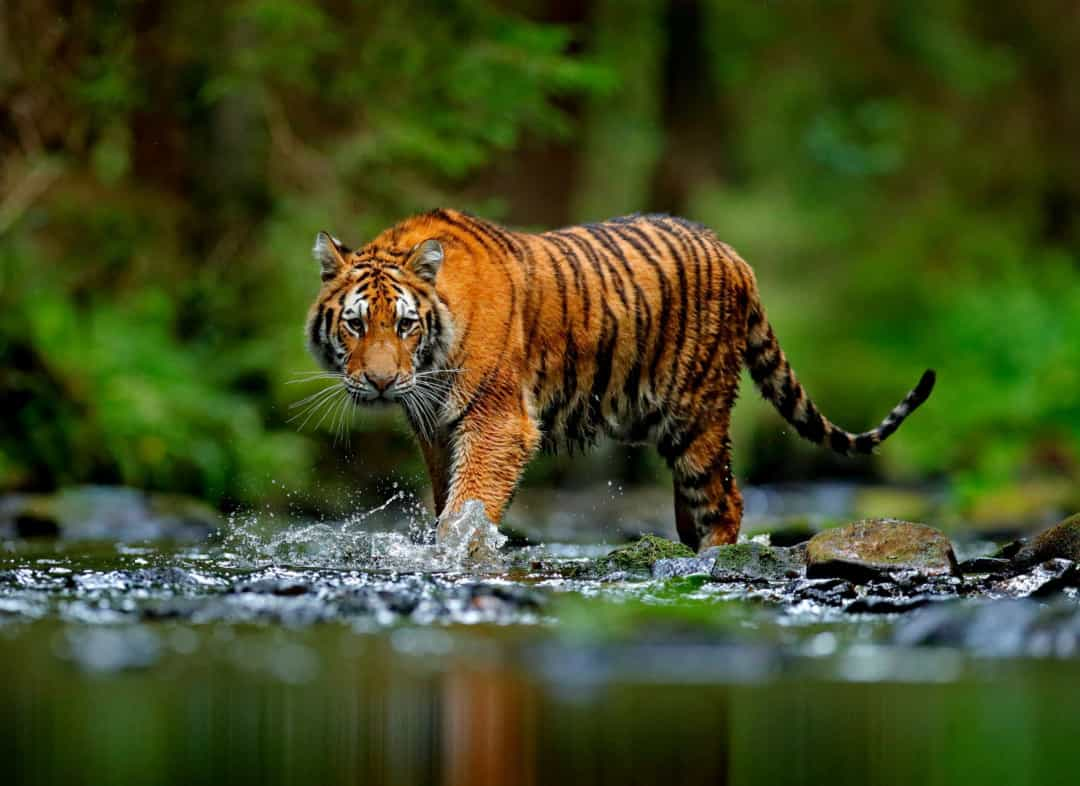 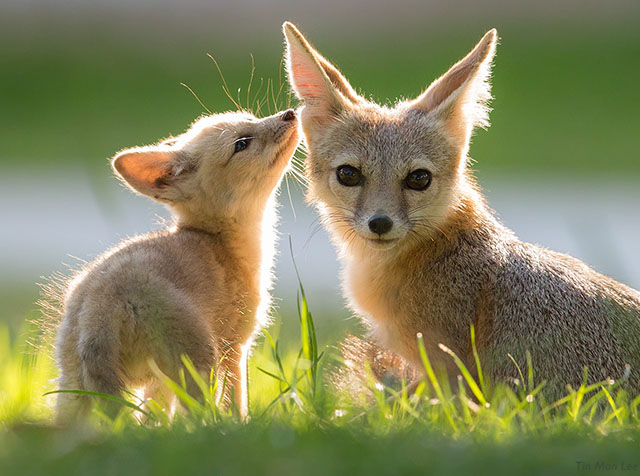 Wildlife Awareness Quiz
Jointly Organized by 
Smt. Narsamma  College & Wildlife Environment & Conservation Society (WECS), Amravati
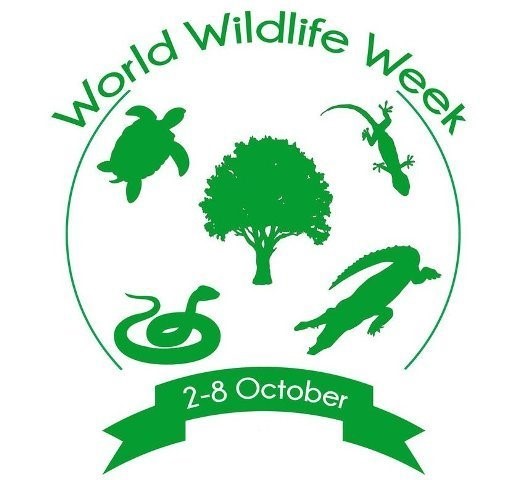 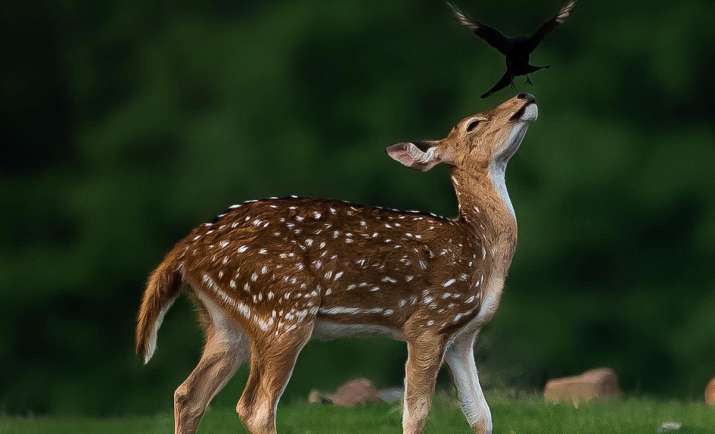 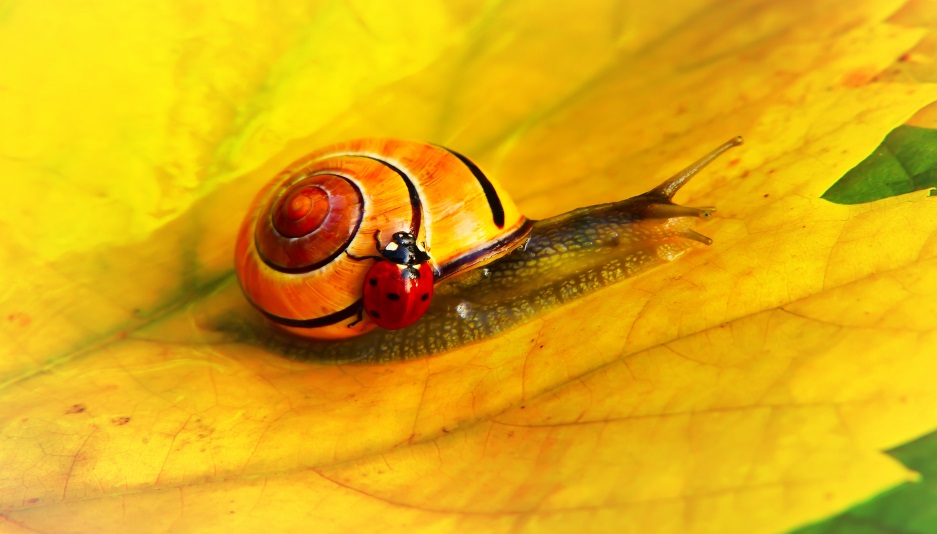 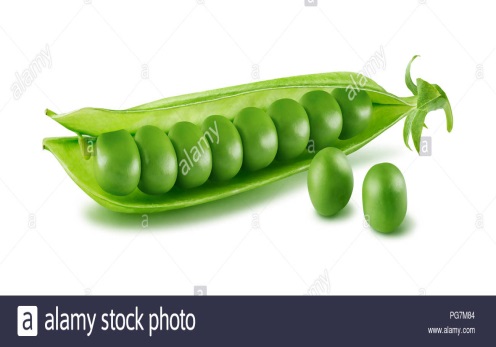 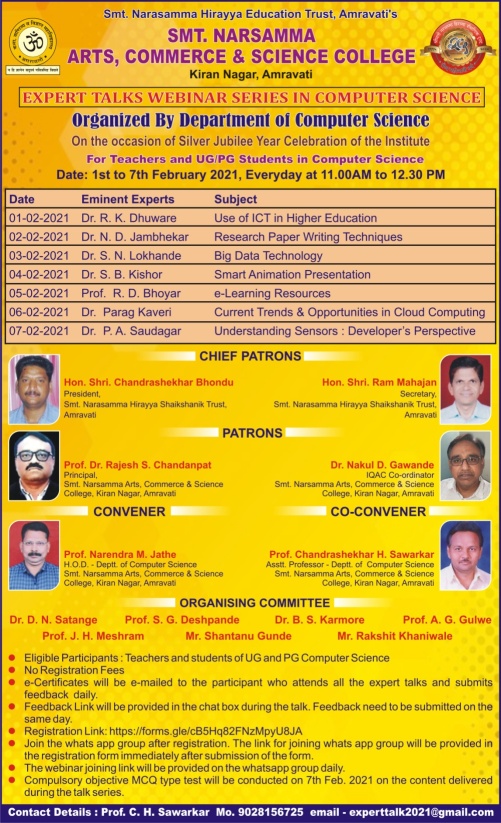 State Level One Week Expert Talk Series organized by Department of Computer Science
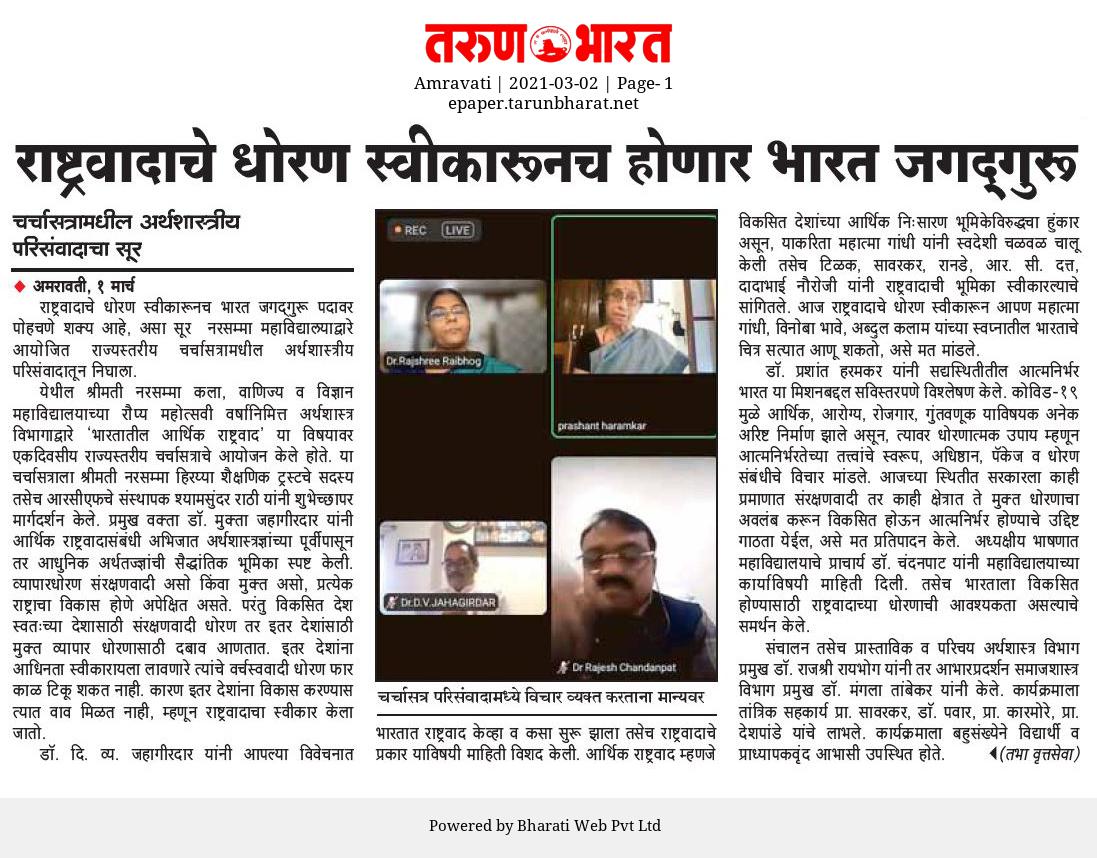 State Level workshop on Economic Nationalism of India organized by Department of Economics
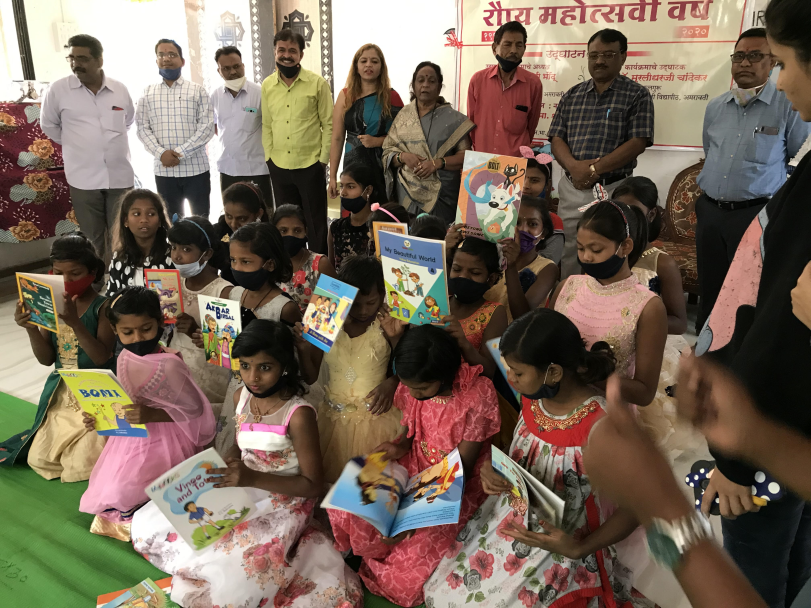 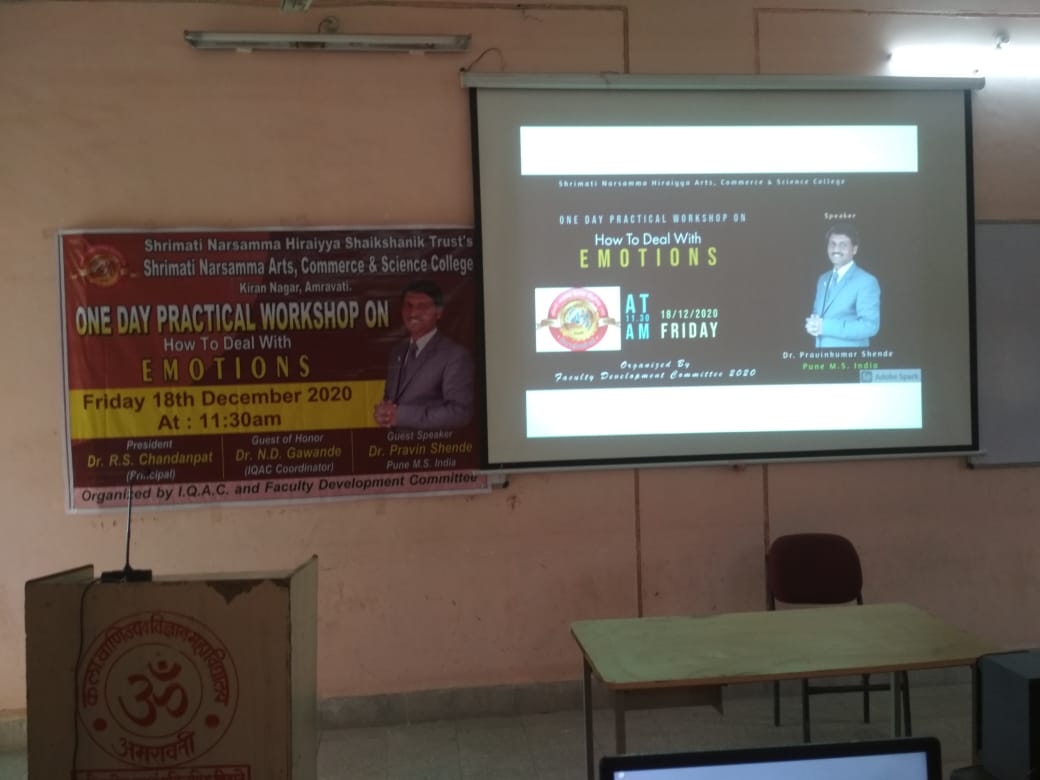 One day College Level practical workshop on how to deal with emotions. by Faculty Development Committee
College Level Program on Books Distribution At Sadashanti Balgruh organized by  Department of English
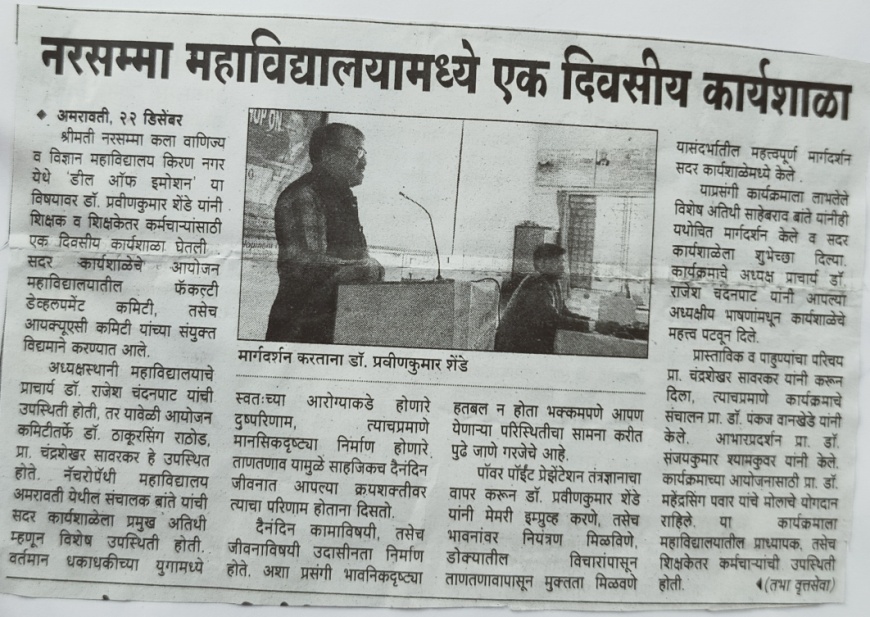 One day College Level practical workshop on how to deal with emotions. by Faculty Development Committee
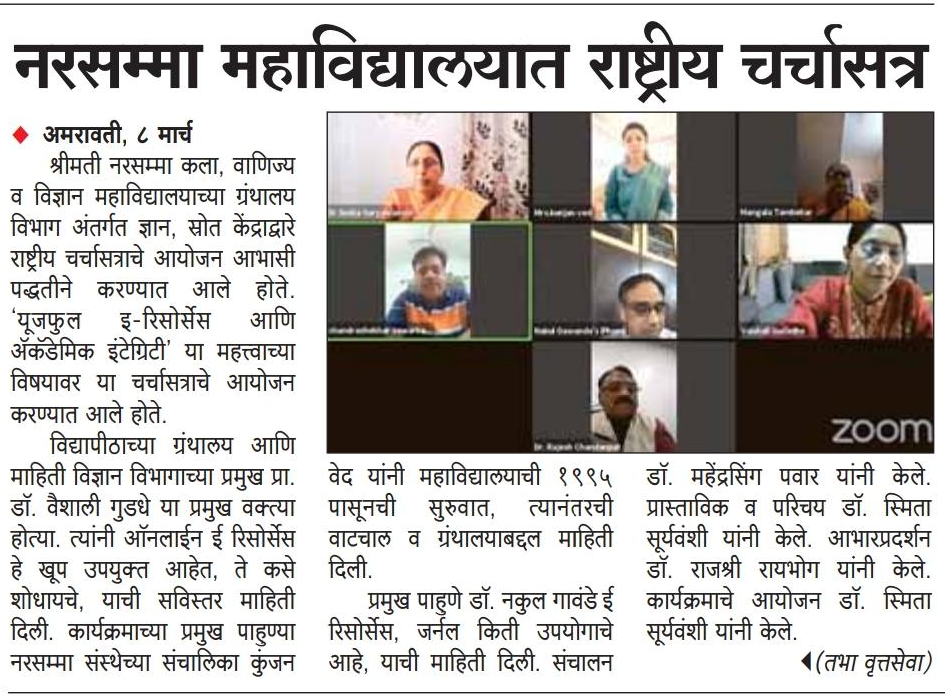 One Day National level Workshop on  Useful e Resources and Academic Integrity organized by  Central Library of the College.
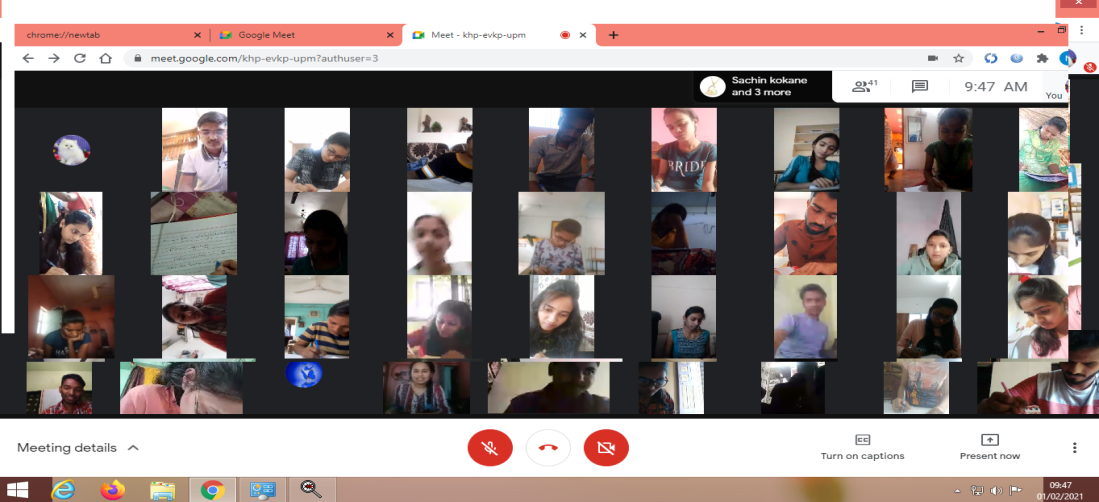 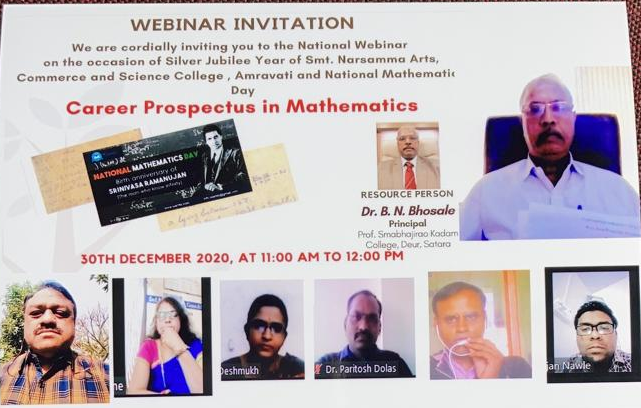 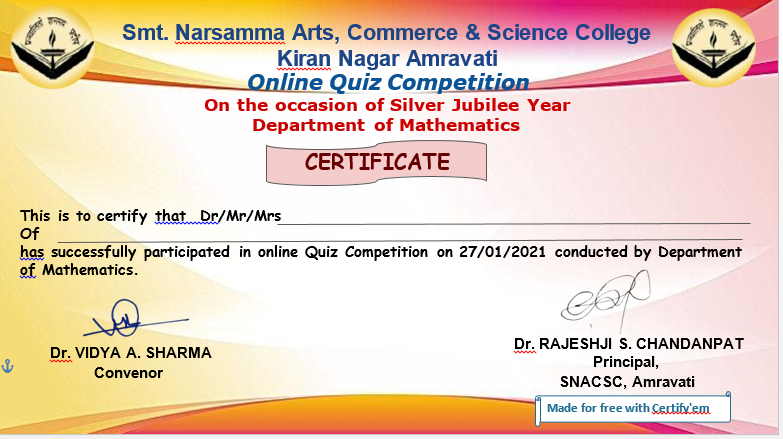 One Day National level National Level Webinar on Career Prospects in Mathematics and National Level Quiz Competition  for PG and UG students organized by  Department of Mathematics
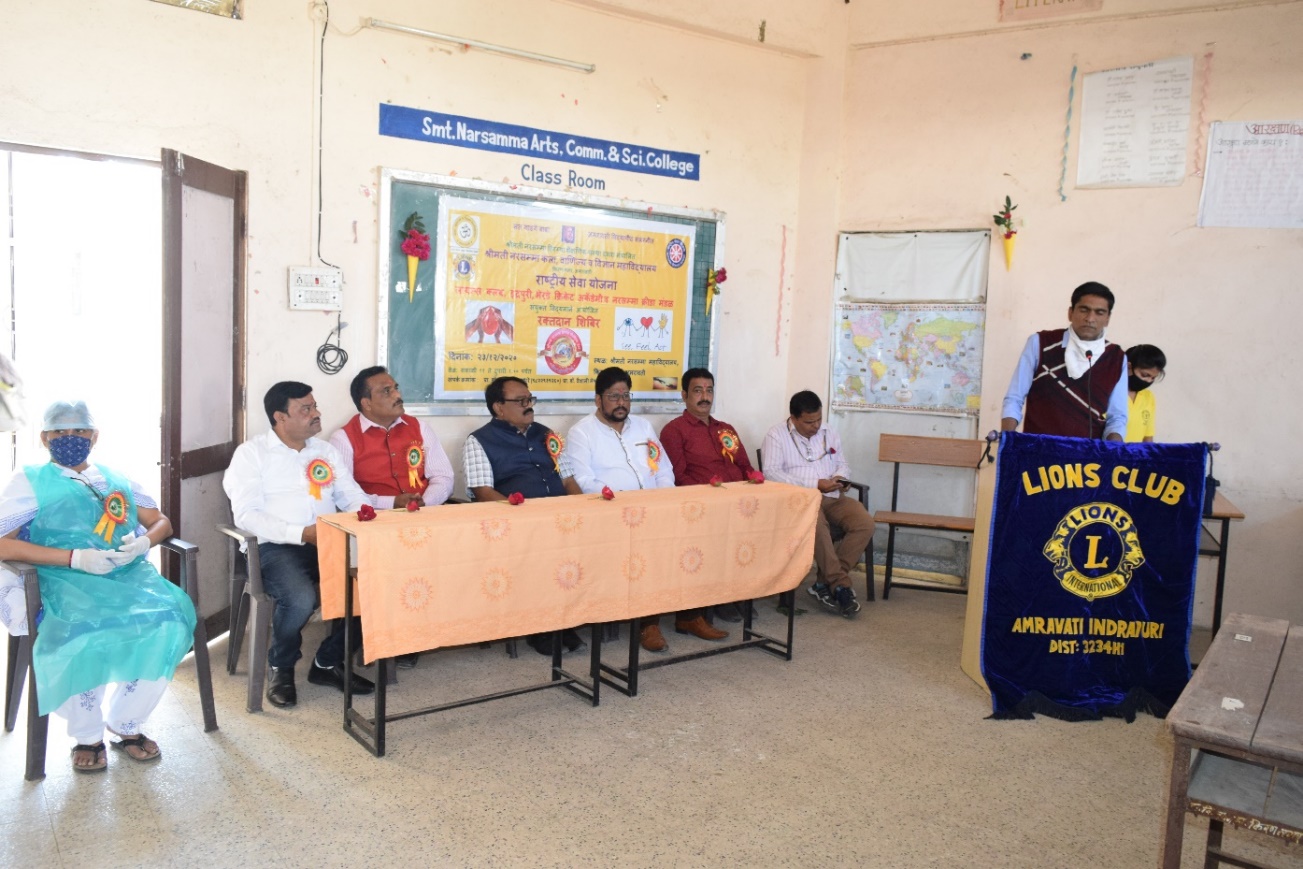 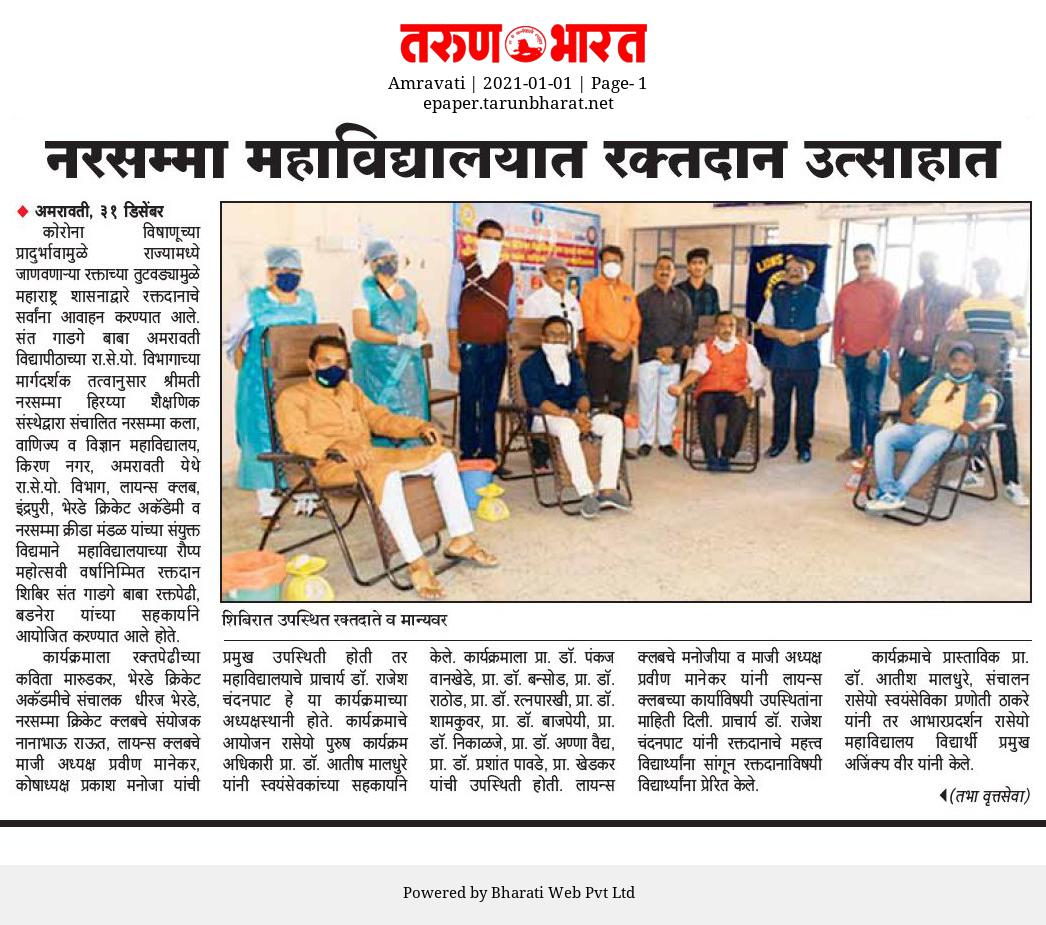 One Day Local Level Blood Donation Camp  Organized by NSS
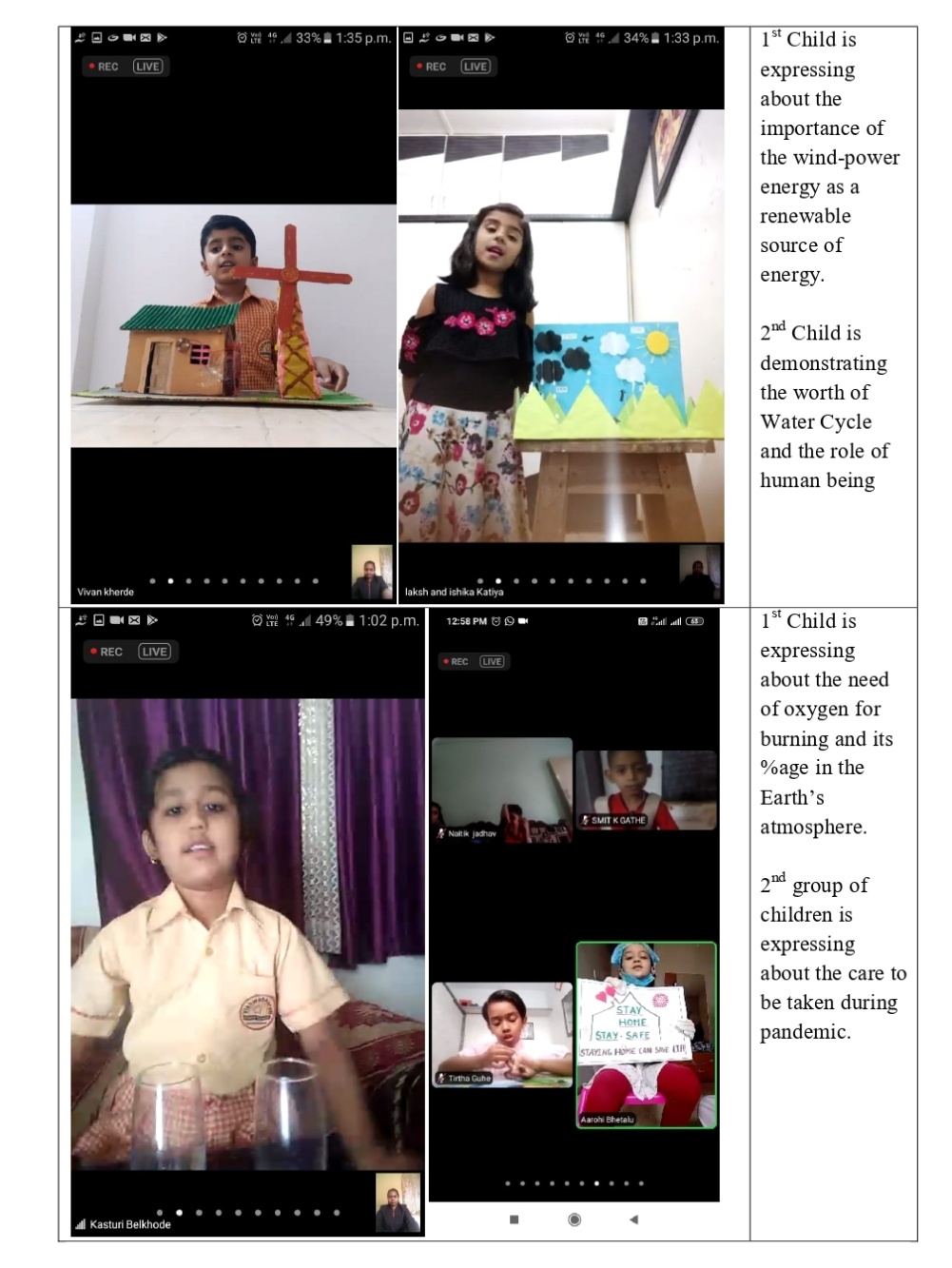 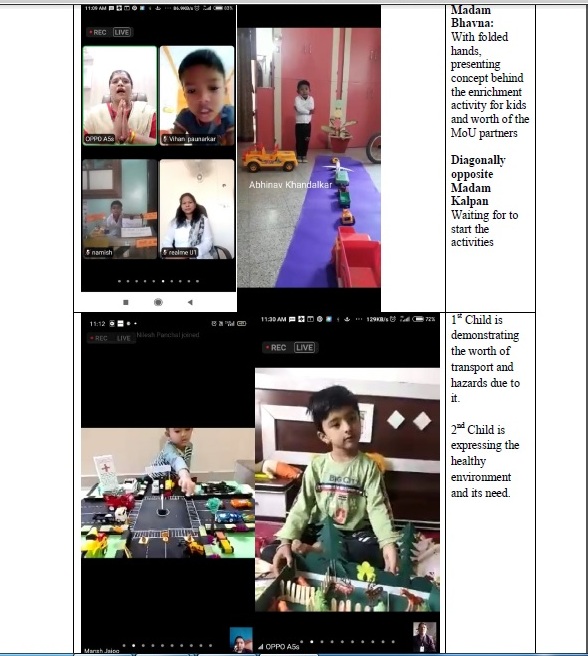 City / Local Level Program on An Enrichment Activity For Kids organized by Department of Physics
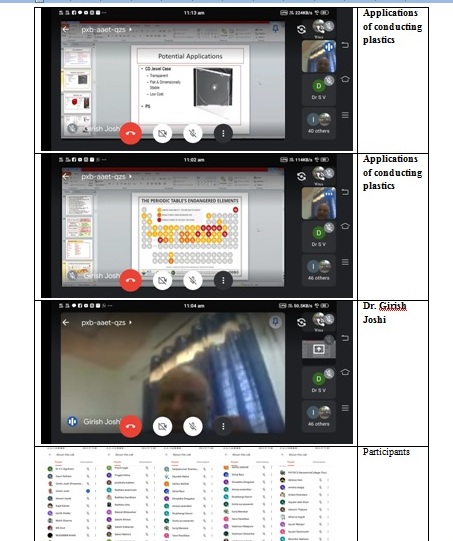 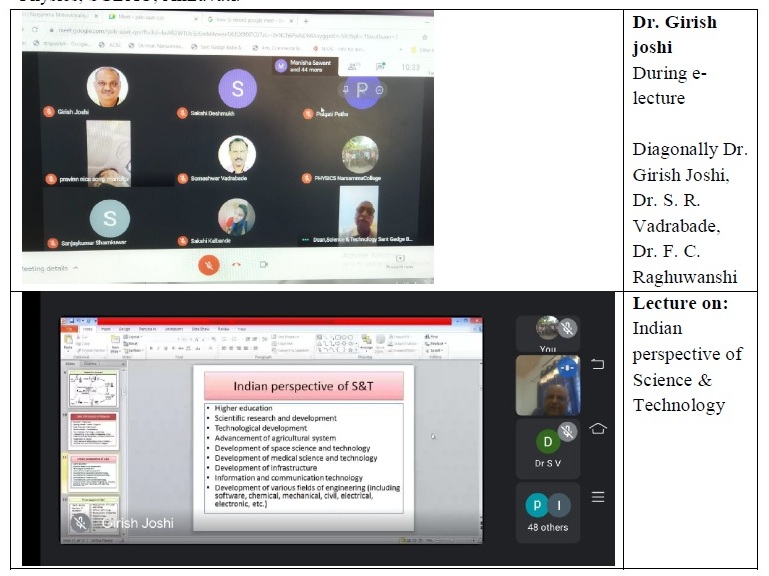 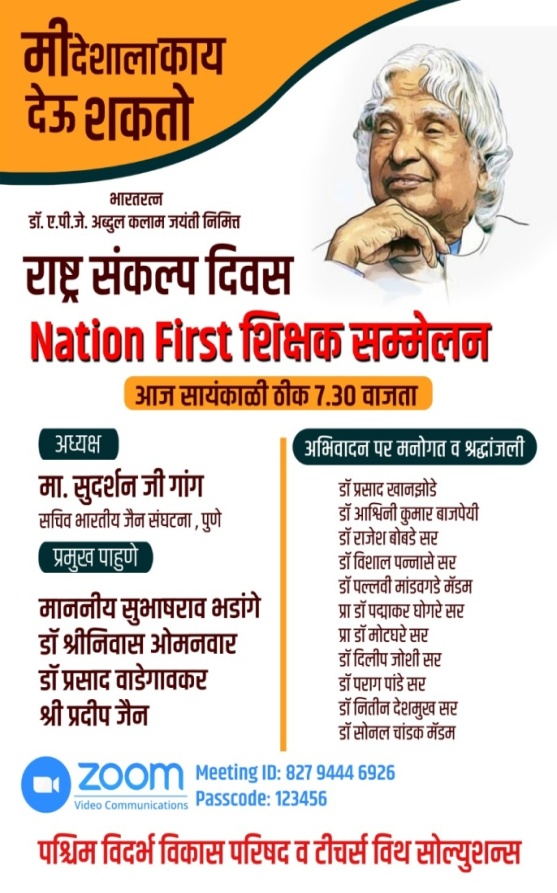 One Day National Level Third flower of Stephen Hawking Lecture Series and Birth Anniversary of Ex-President
Dr. APJ Kalam organized by Department of Physics
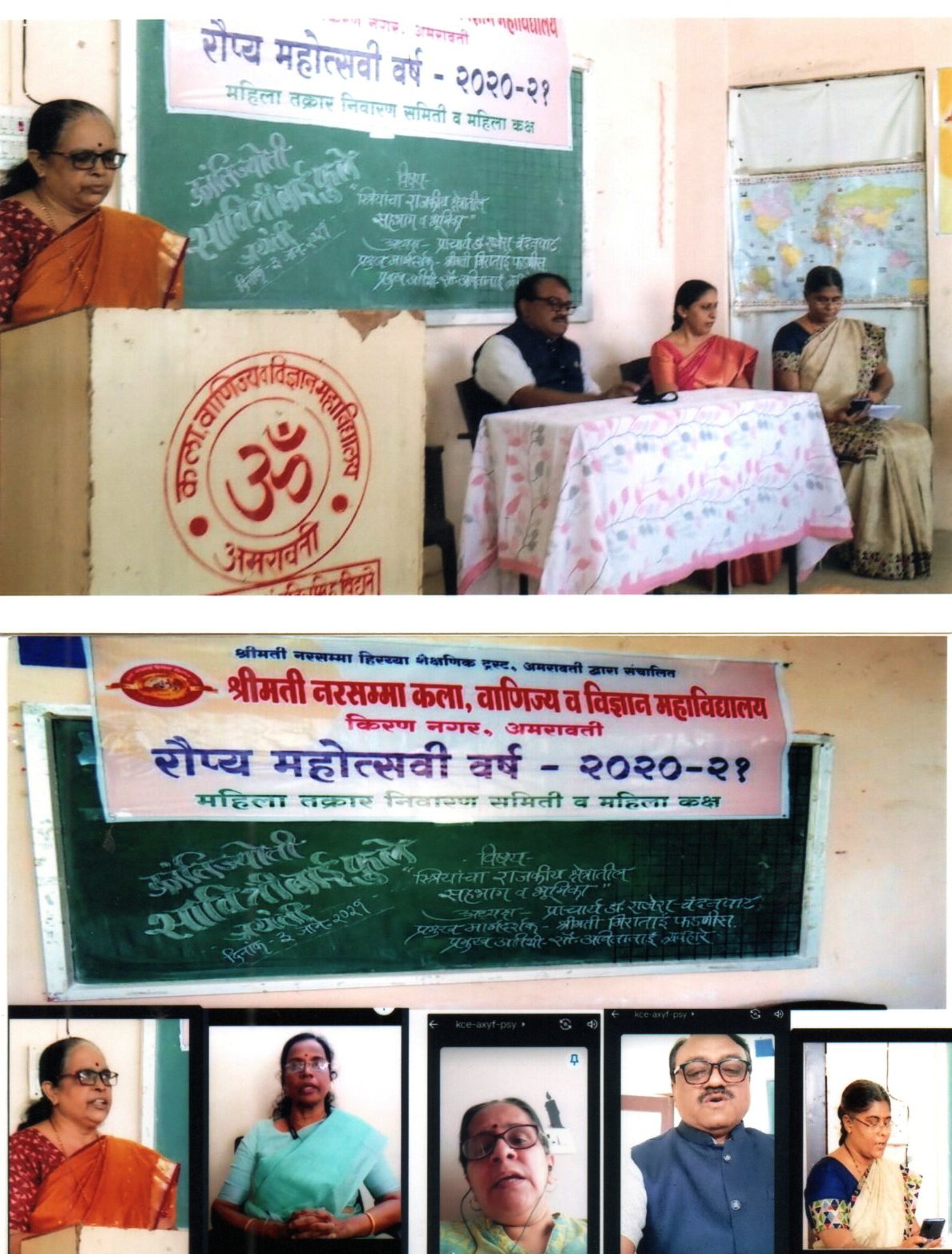 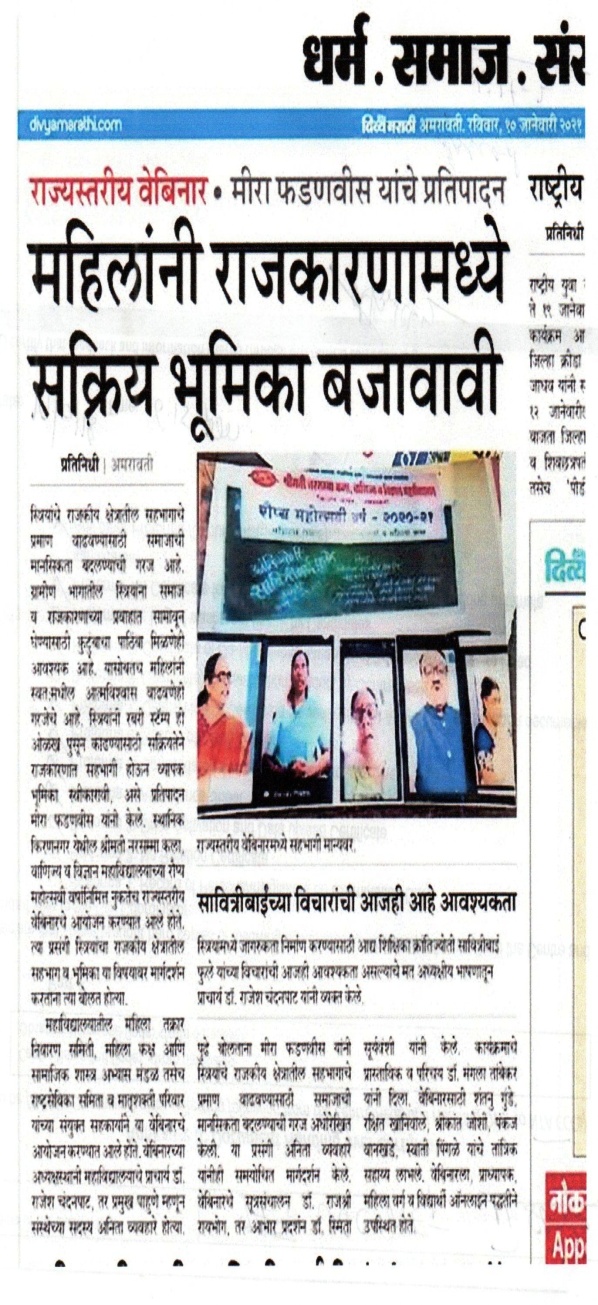 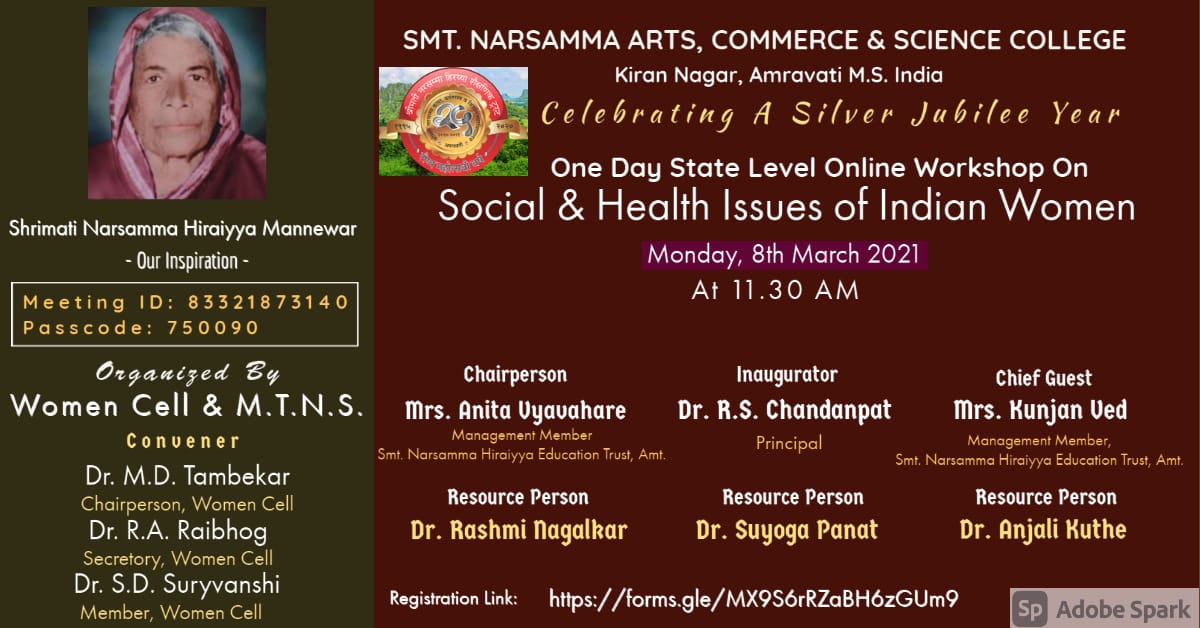 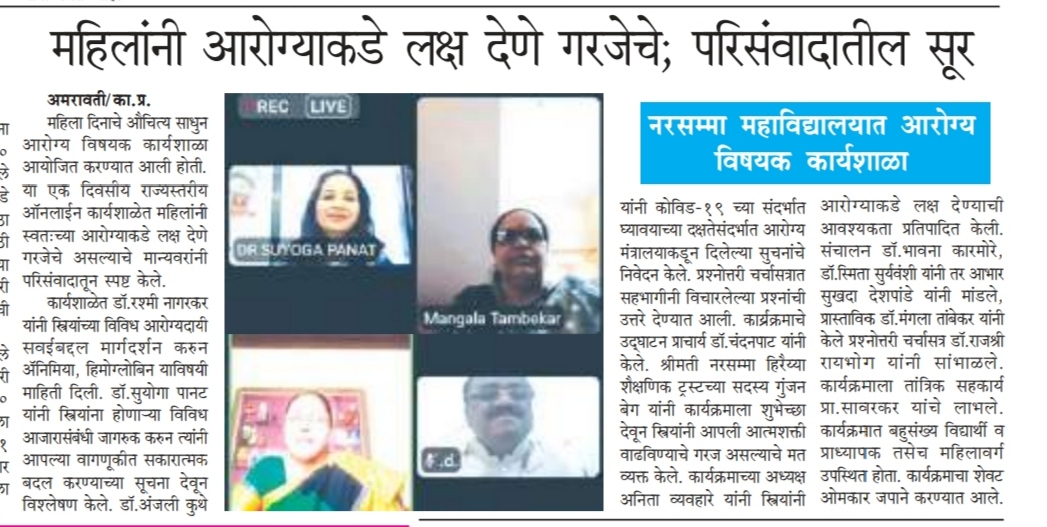 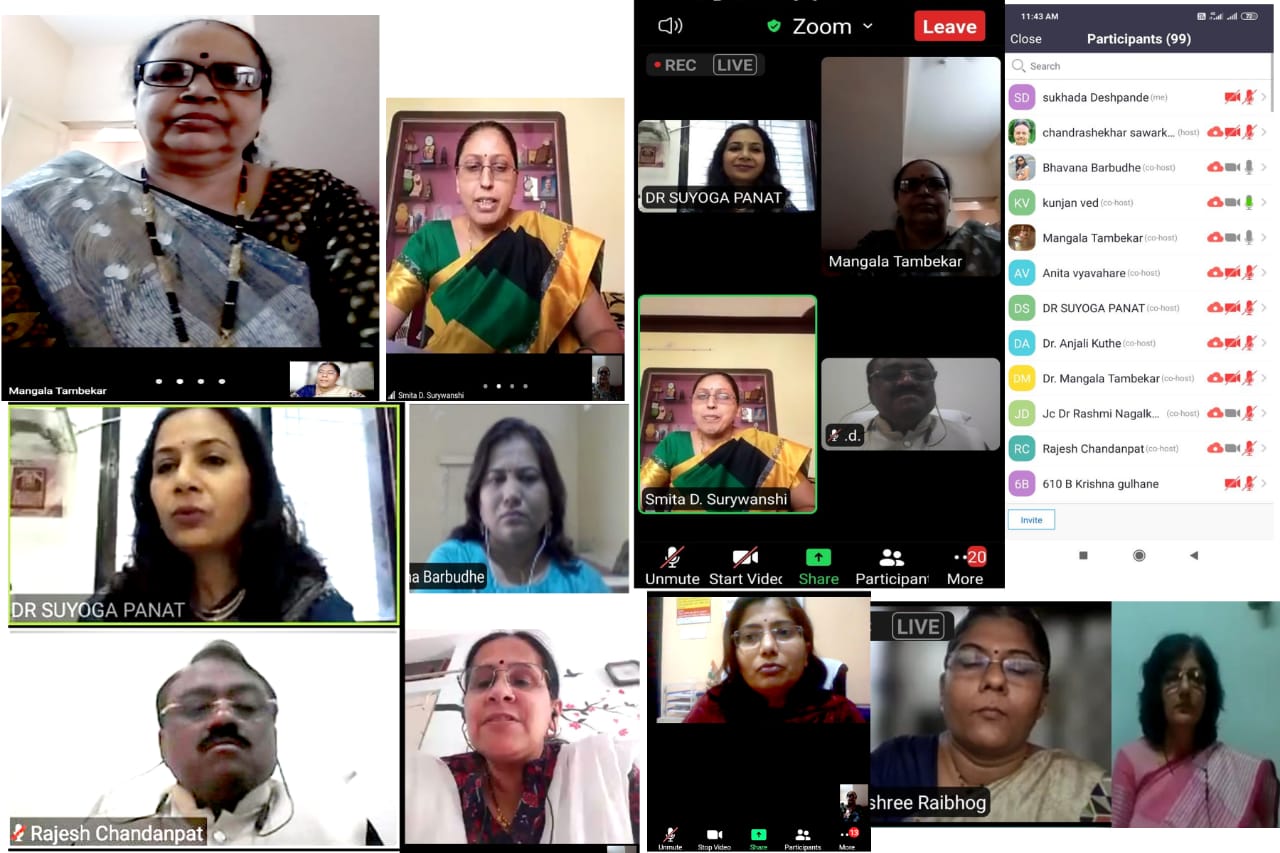 One Day State Level Webinar organized by Women Cell & MTN Committee
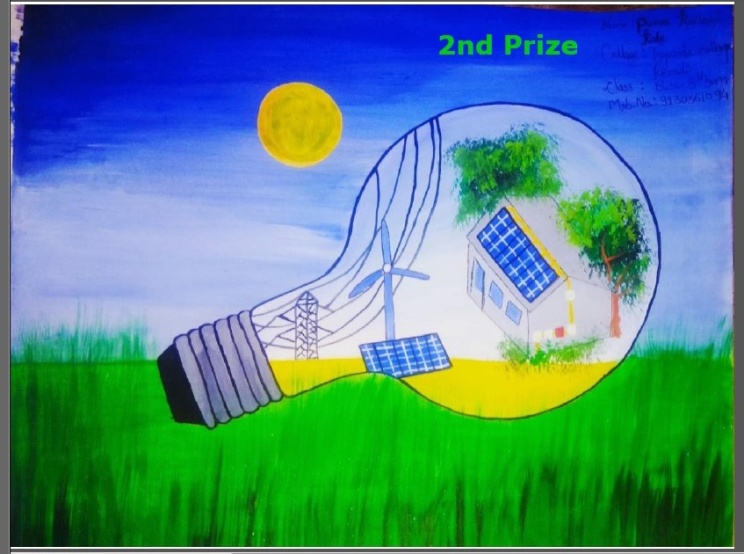 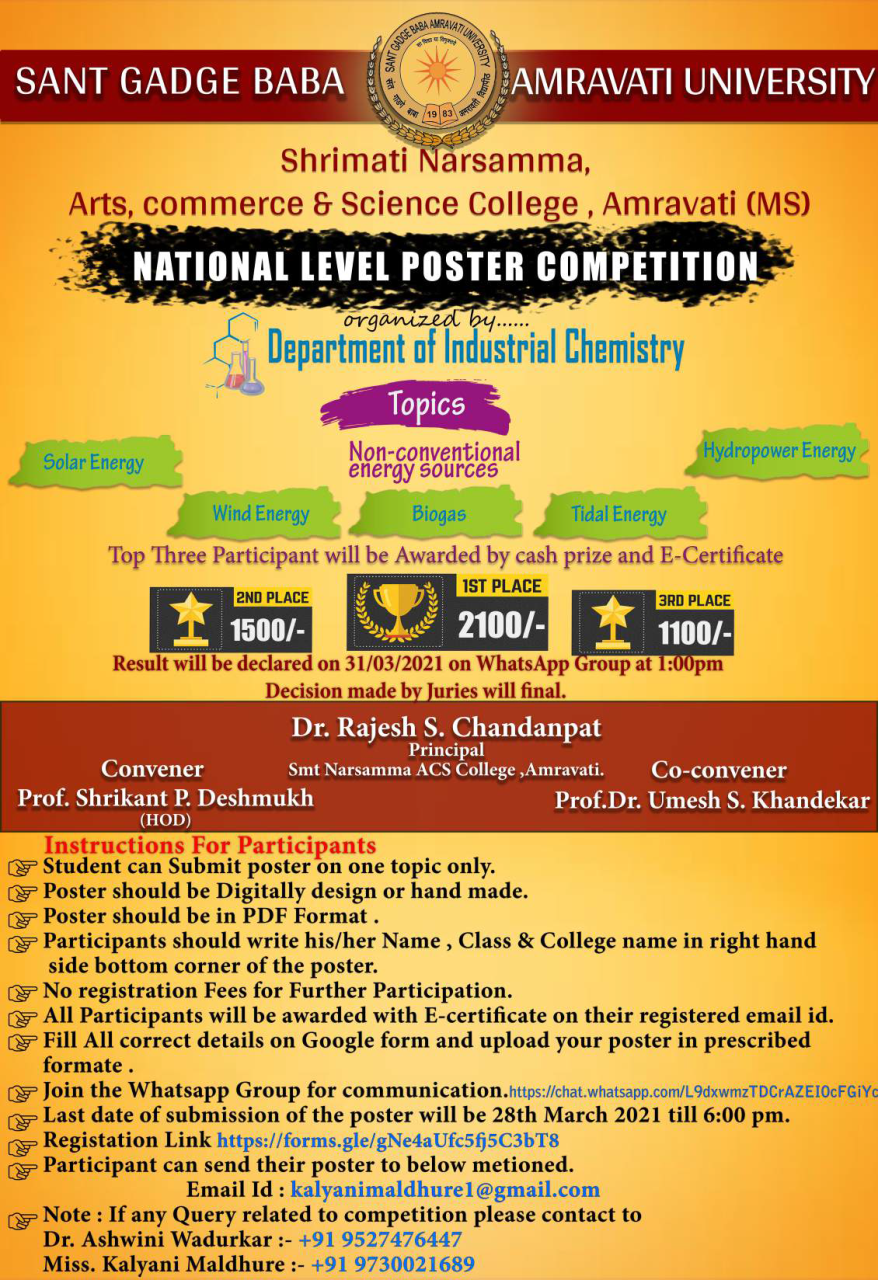 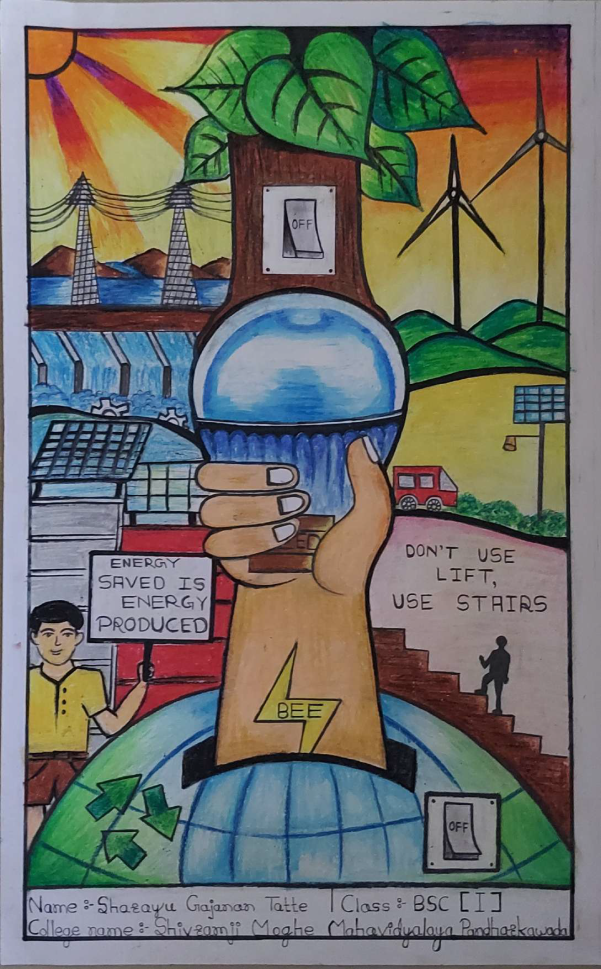 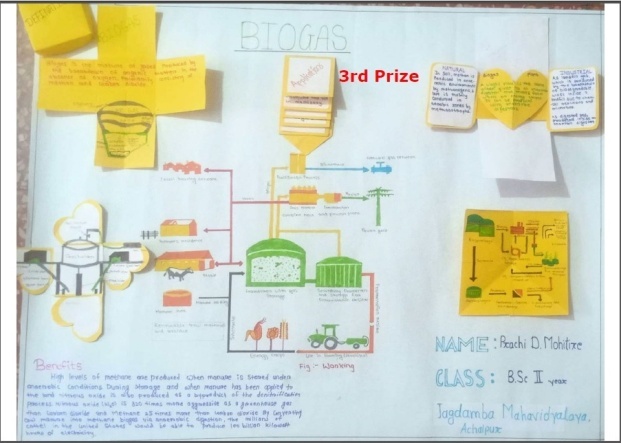 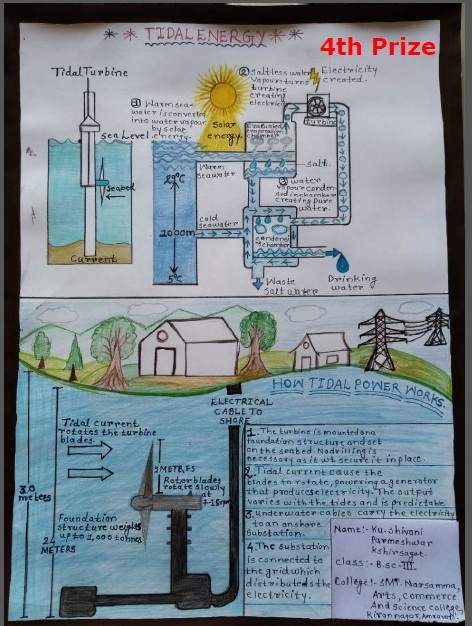 National Level Poster Competition on Non Conventional Energy Sources organized by Industrial Chemistry
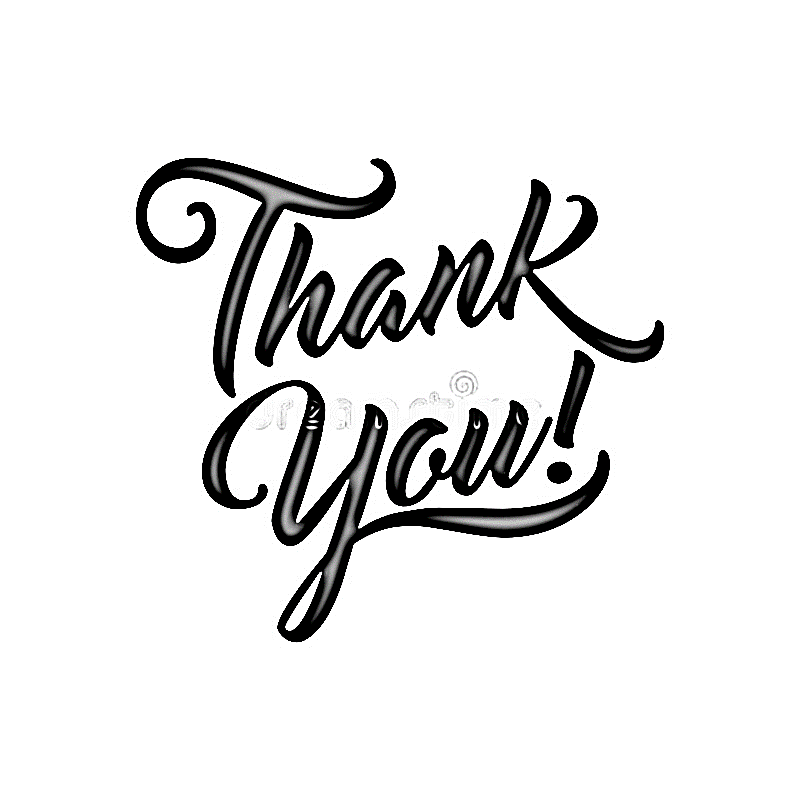